Orientación Estudiantil…
LAS OPORTUNIDADES TIENEN FECHA DE CADUCIDAD, HAY QUE APROVECHARLAS CUANDO LLEGAN…
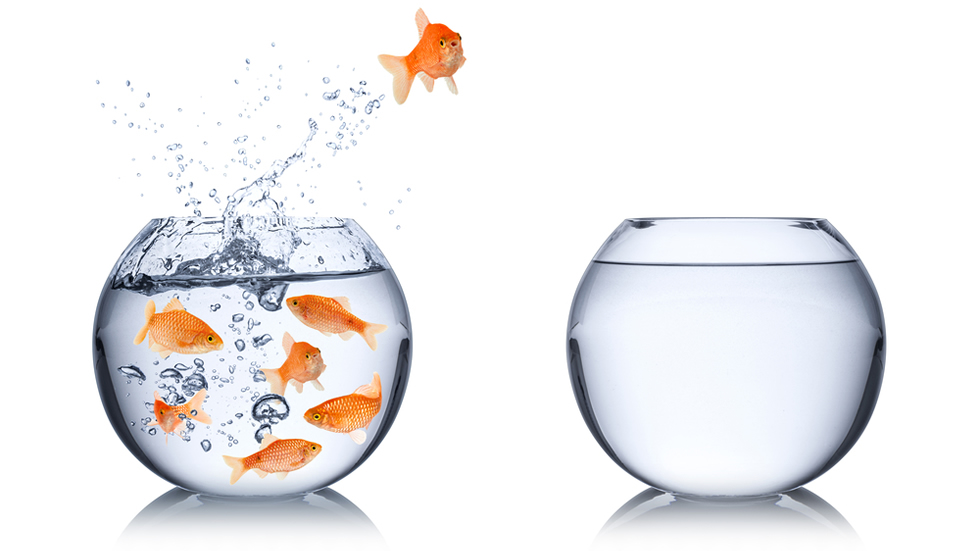 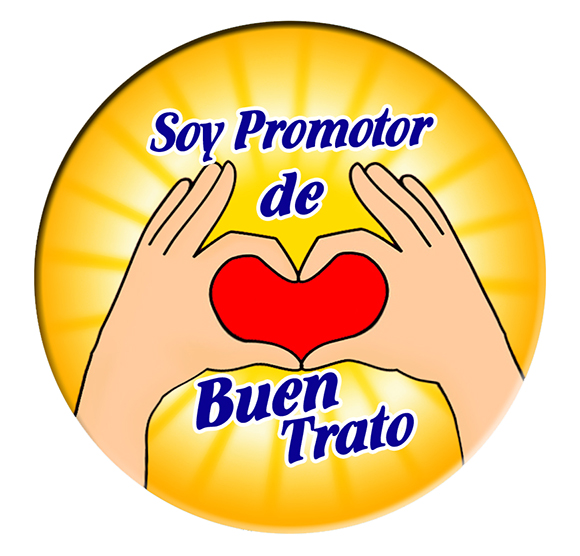 Experiencia Pedagógica Significativa…
Institución Educativa San GerardoGarzón Huila
Orientación Estudiantil…
La E.P.S resalta los valores…
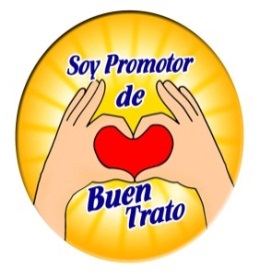 RESPETO
IGUALDAD
SOLIDARIDAD
TOLERANCIA
PAZ
HONESTIDAD
LIBERTAD
JUSTICIA
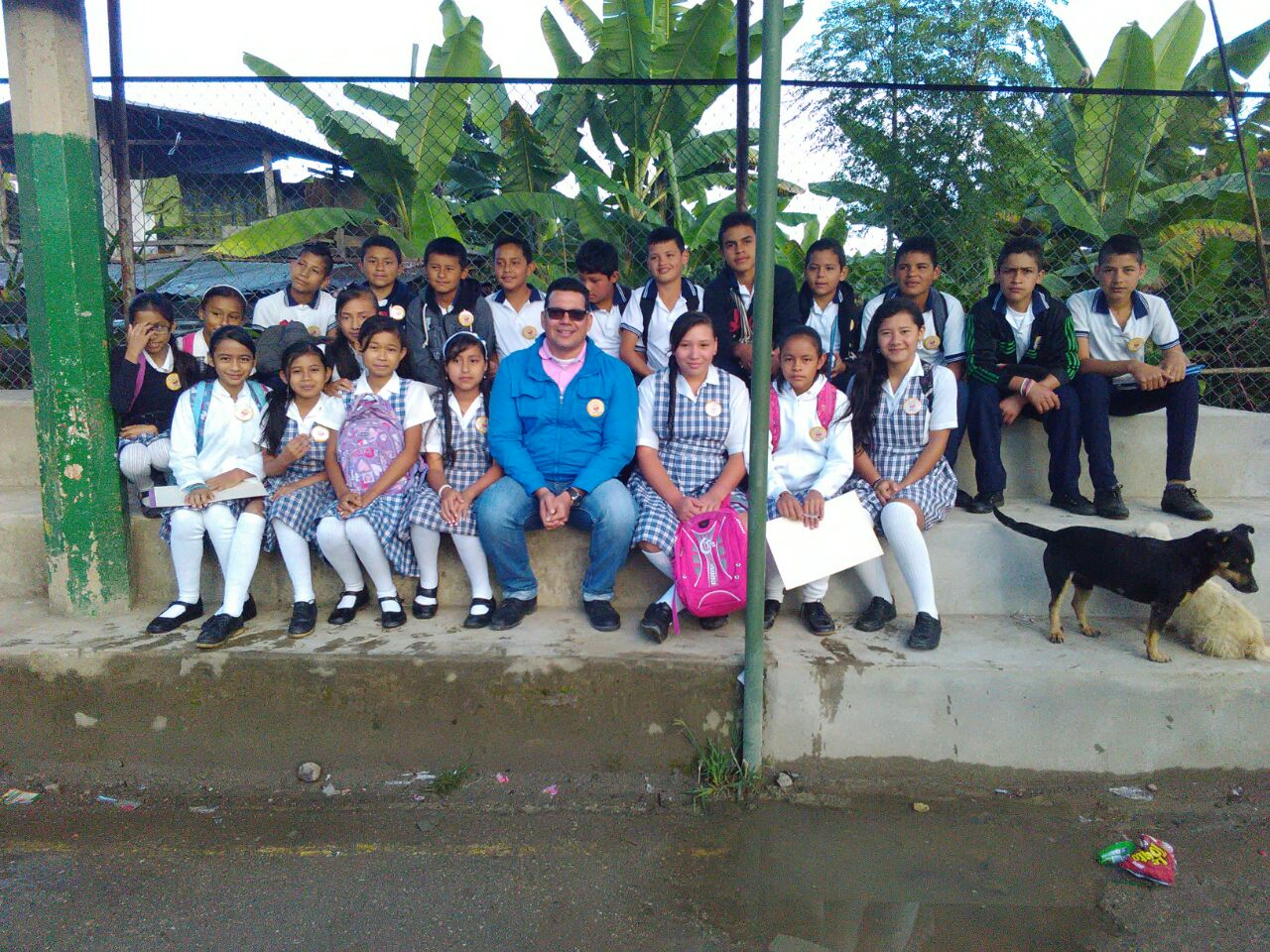 SEMILLERO DE BUEN TRATO
Orientación Estudiantil…
A través de estrategias pedagógicas…
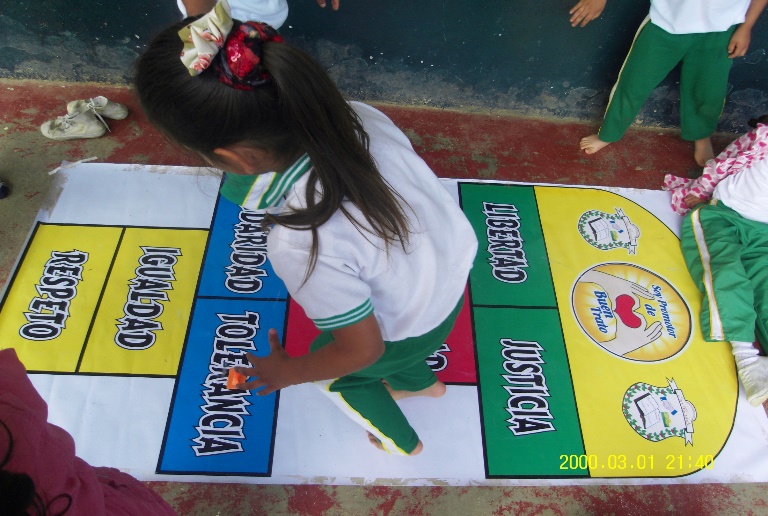 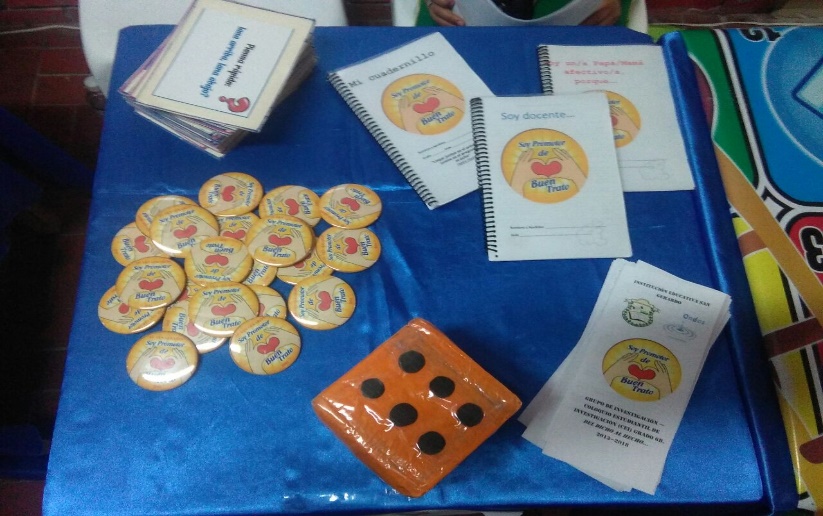 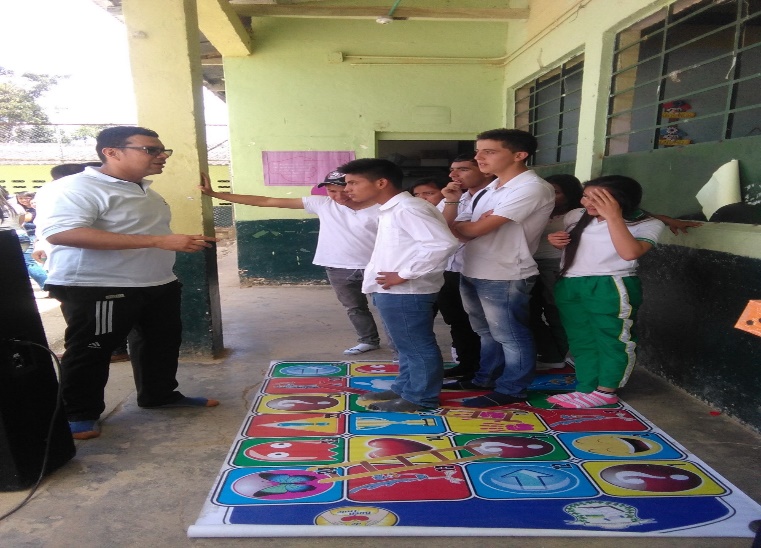 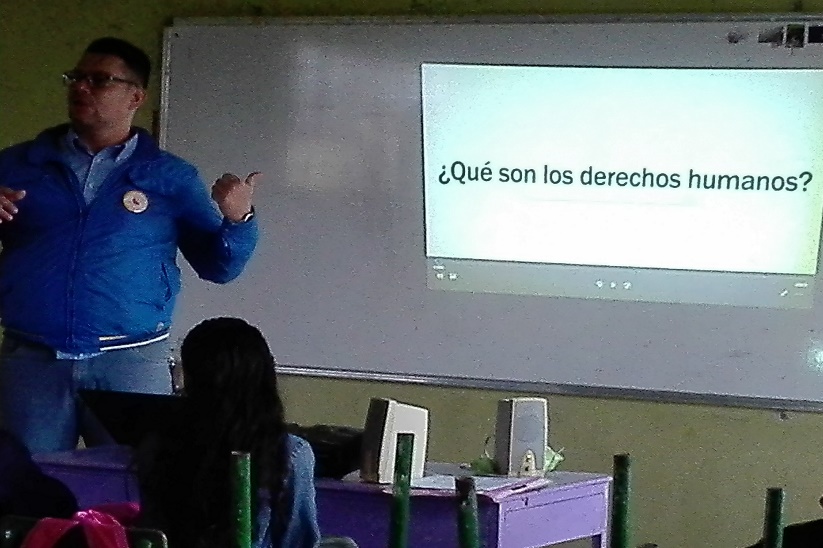 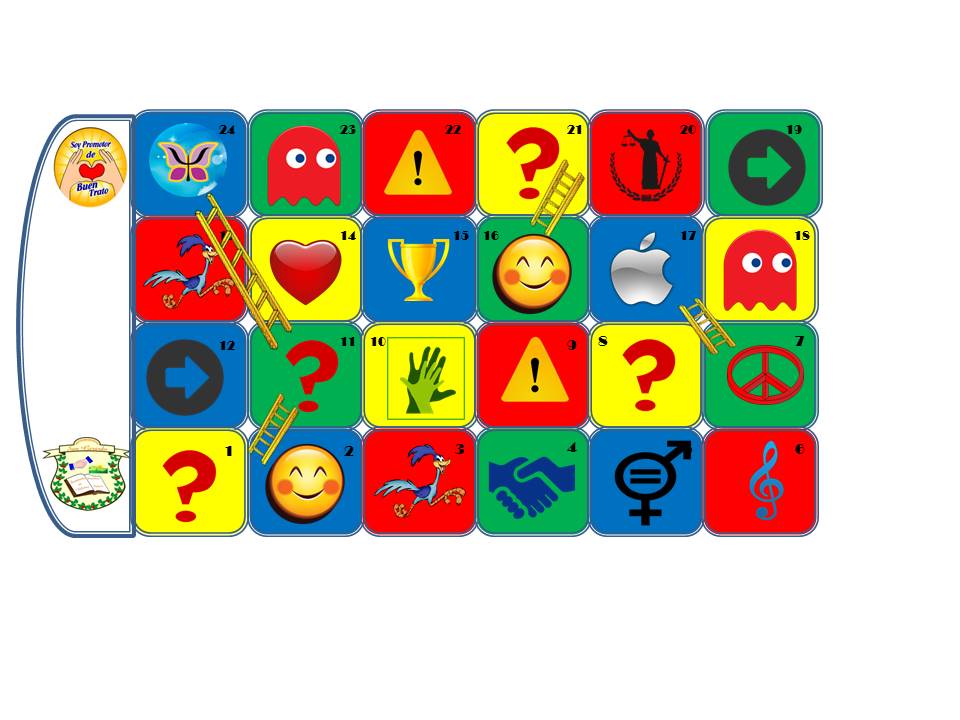 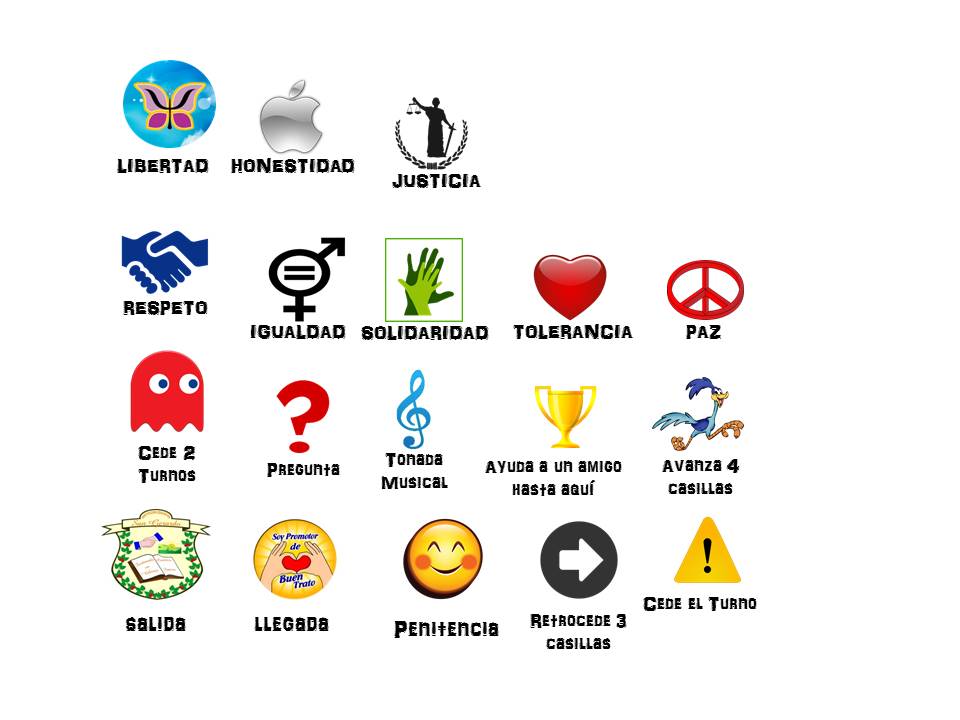 JUEGO ESCALERA
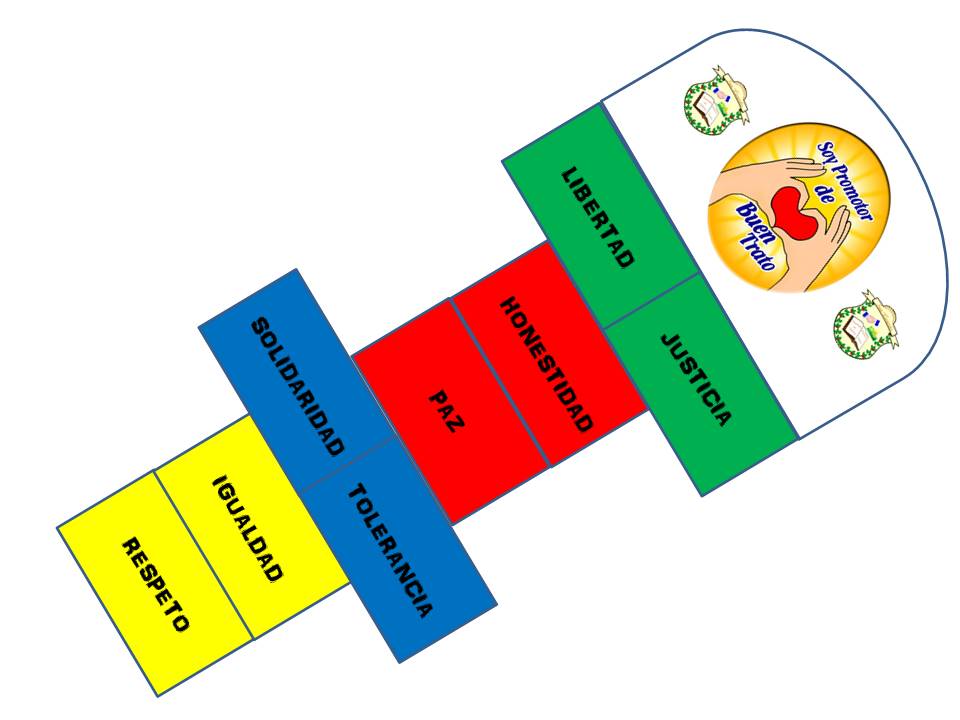 GOLOSA o 
AVIÓN
Orientación Estudiantil…
A través de estrategias pedagógicas…
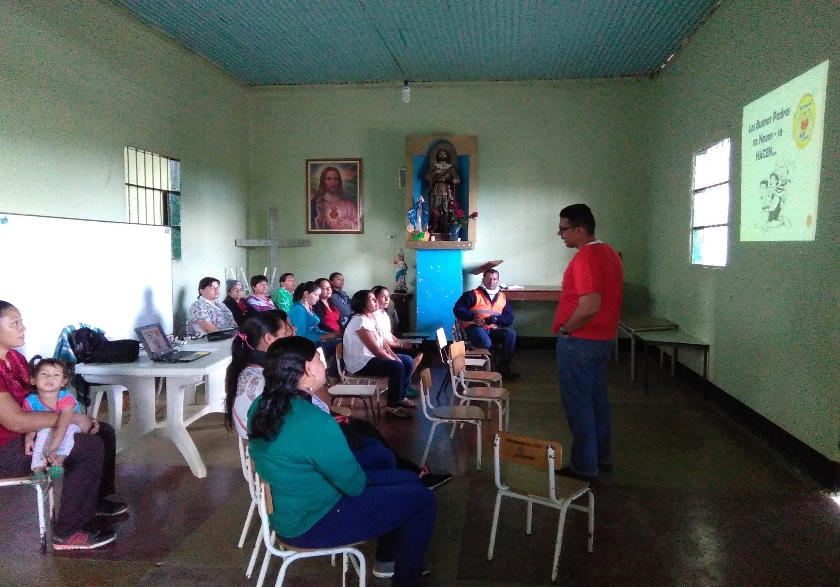 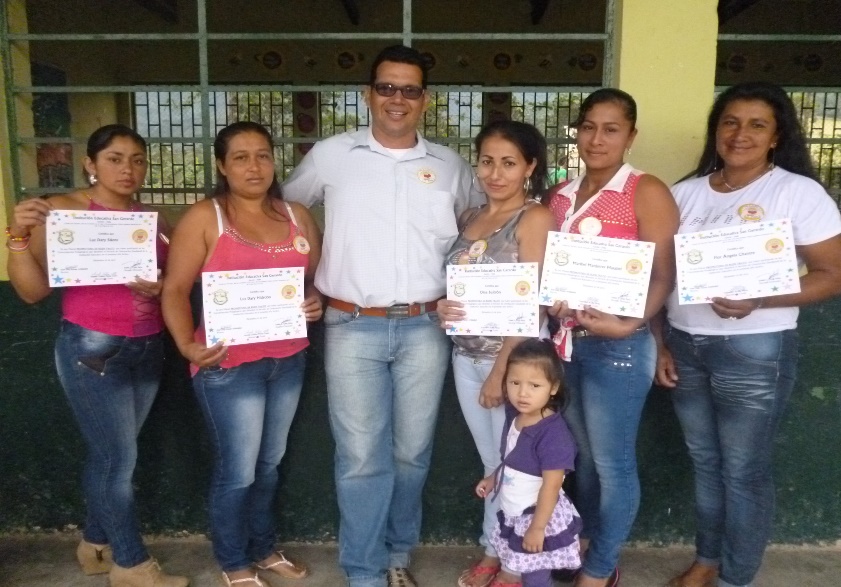 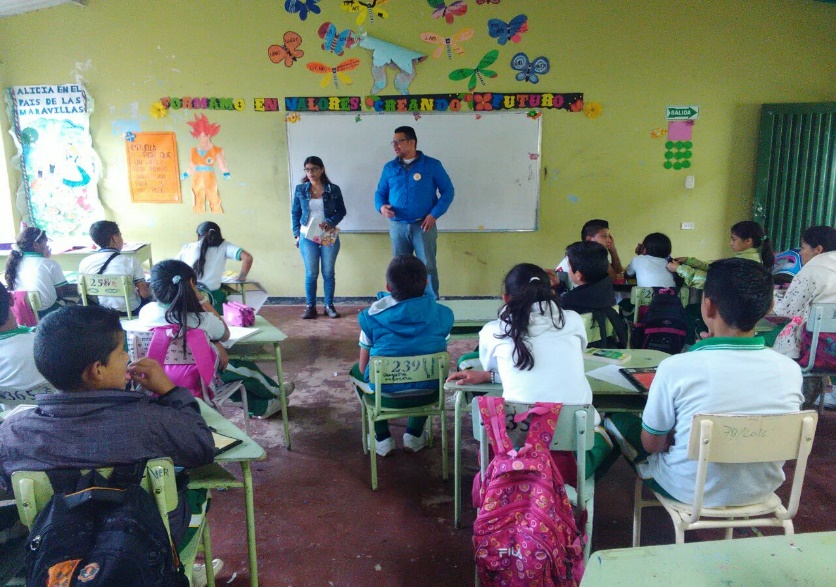 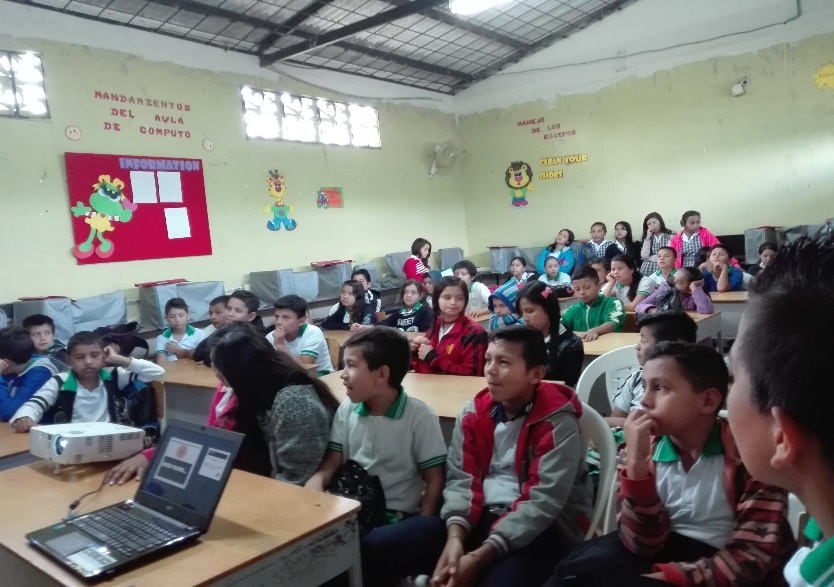 Orientación Estudiantil…
Diseño de tres (3) Cuadernillos Soy Promotor de Buen Trato…
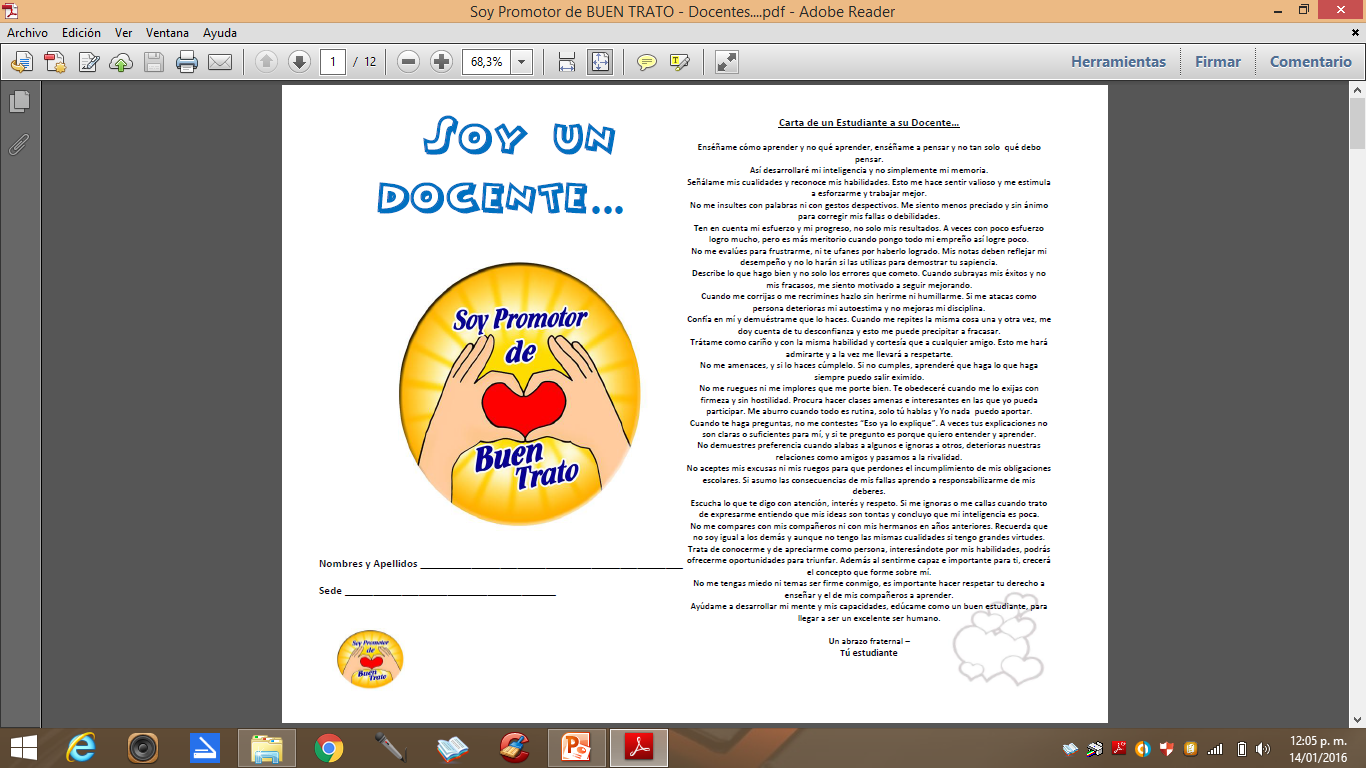 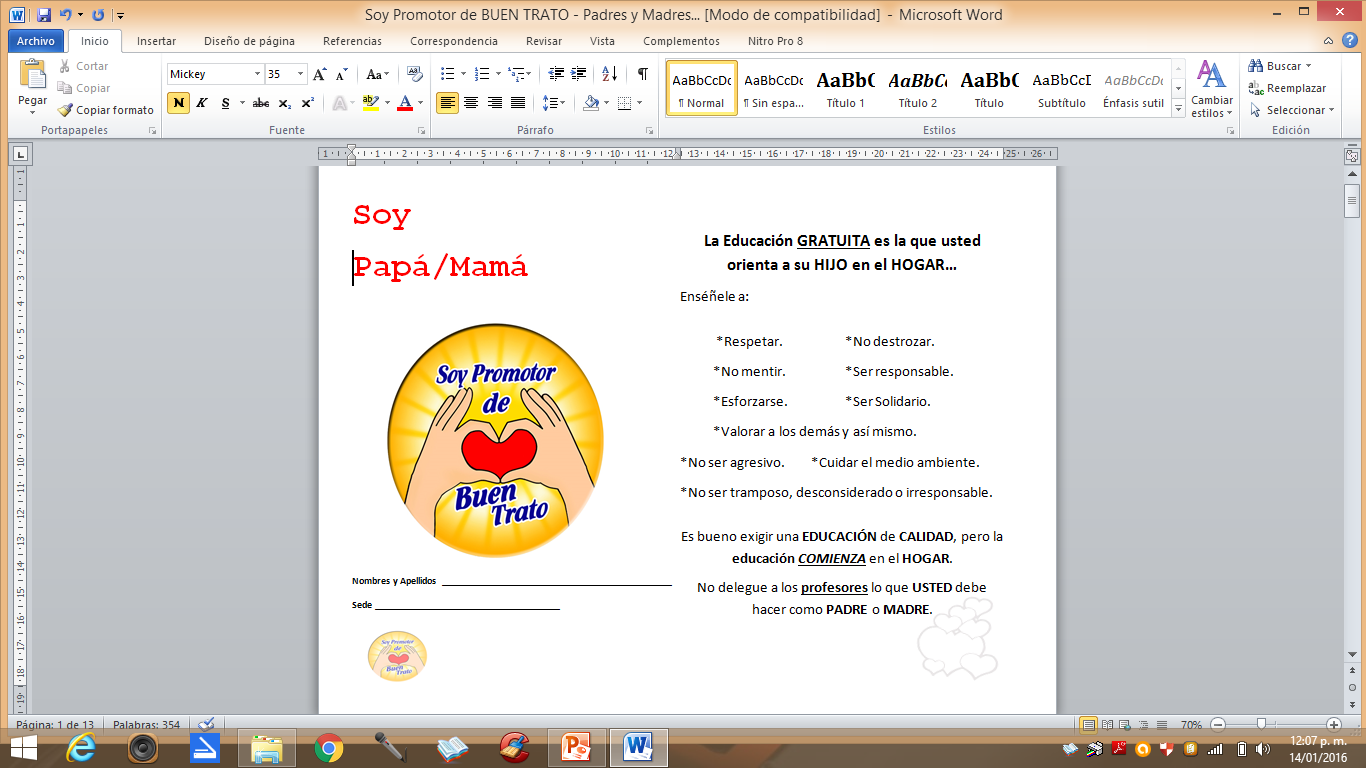 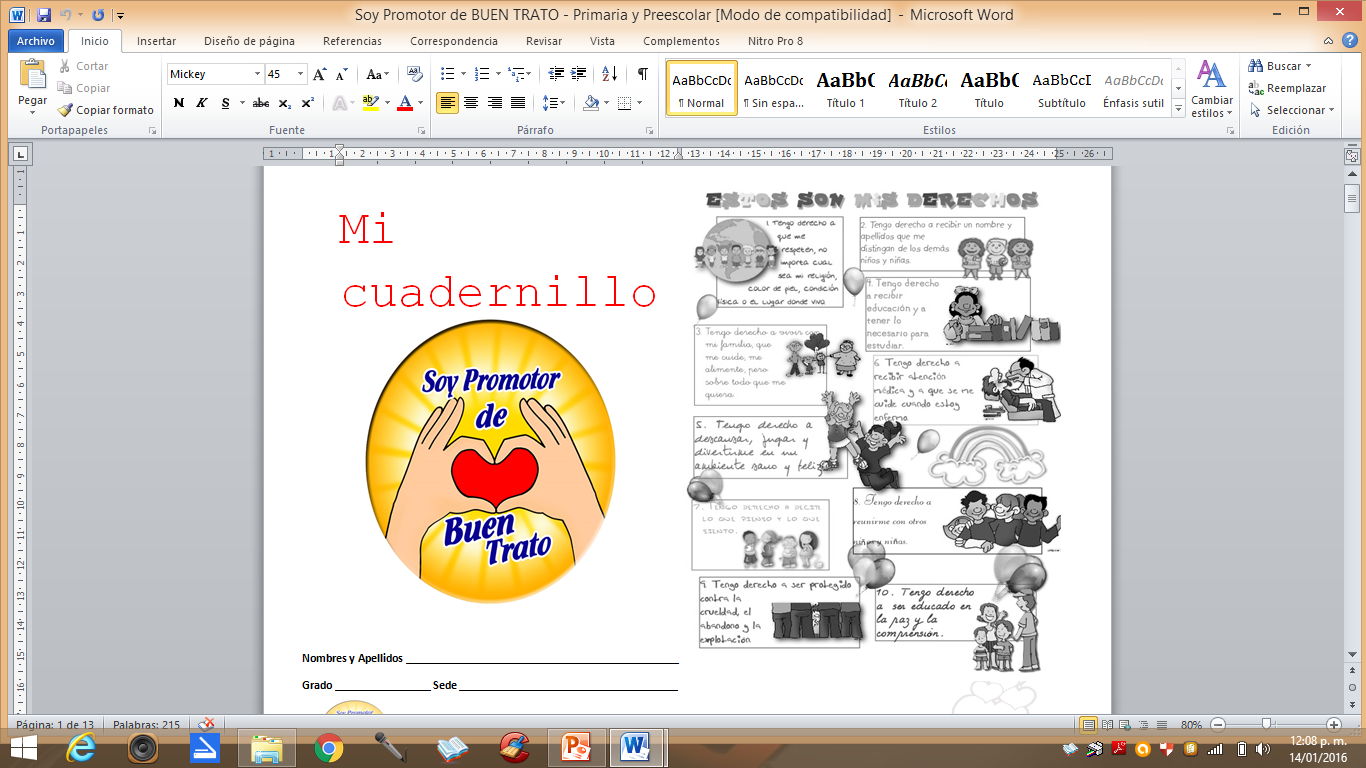 Inherente Derechos Humanos y Cátedra para la PAZ
Orientación Estudiantil…
YouTube - URL - https://youtu.be/nz6L31_IgOs
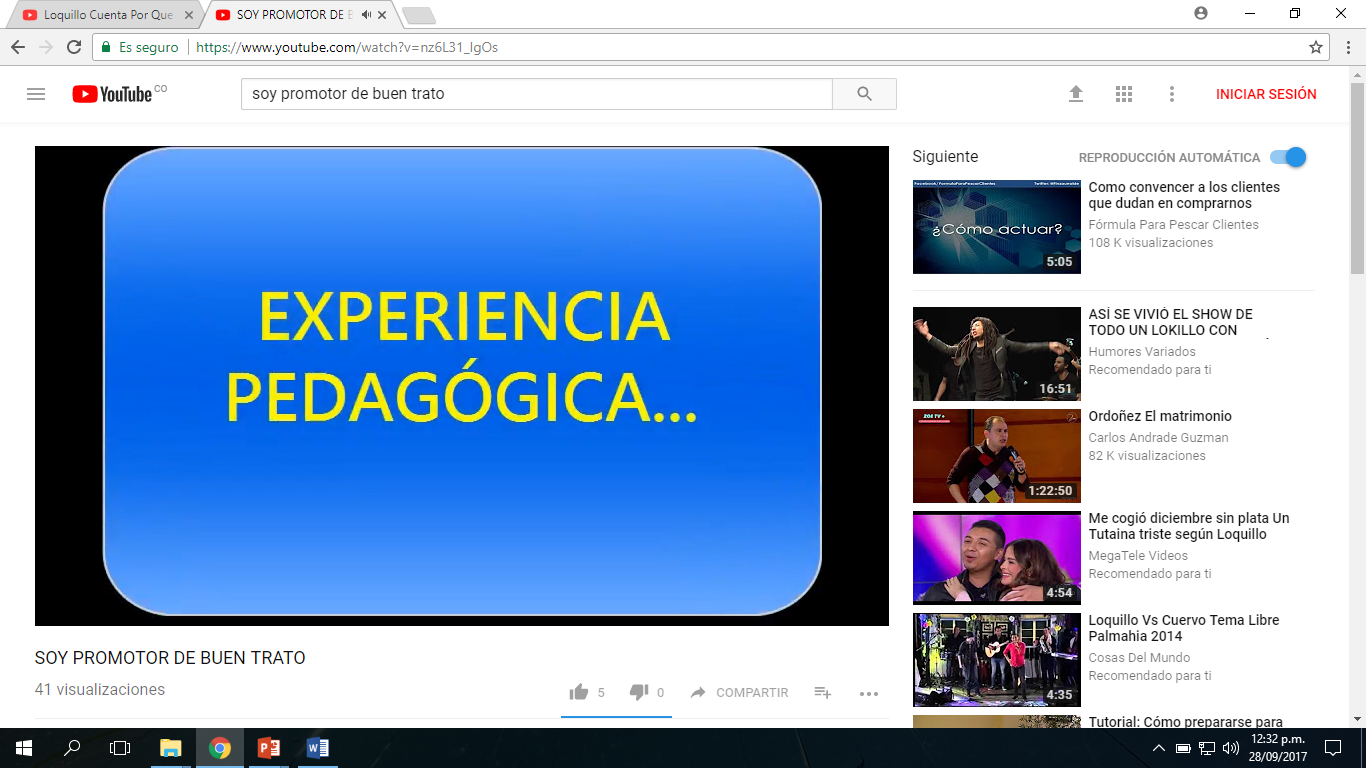 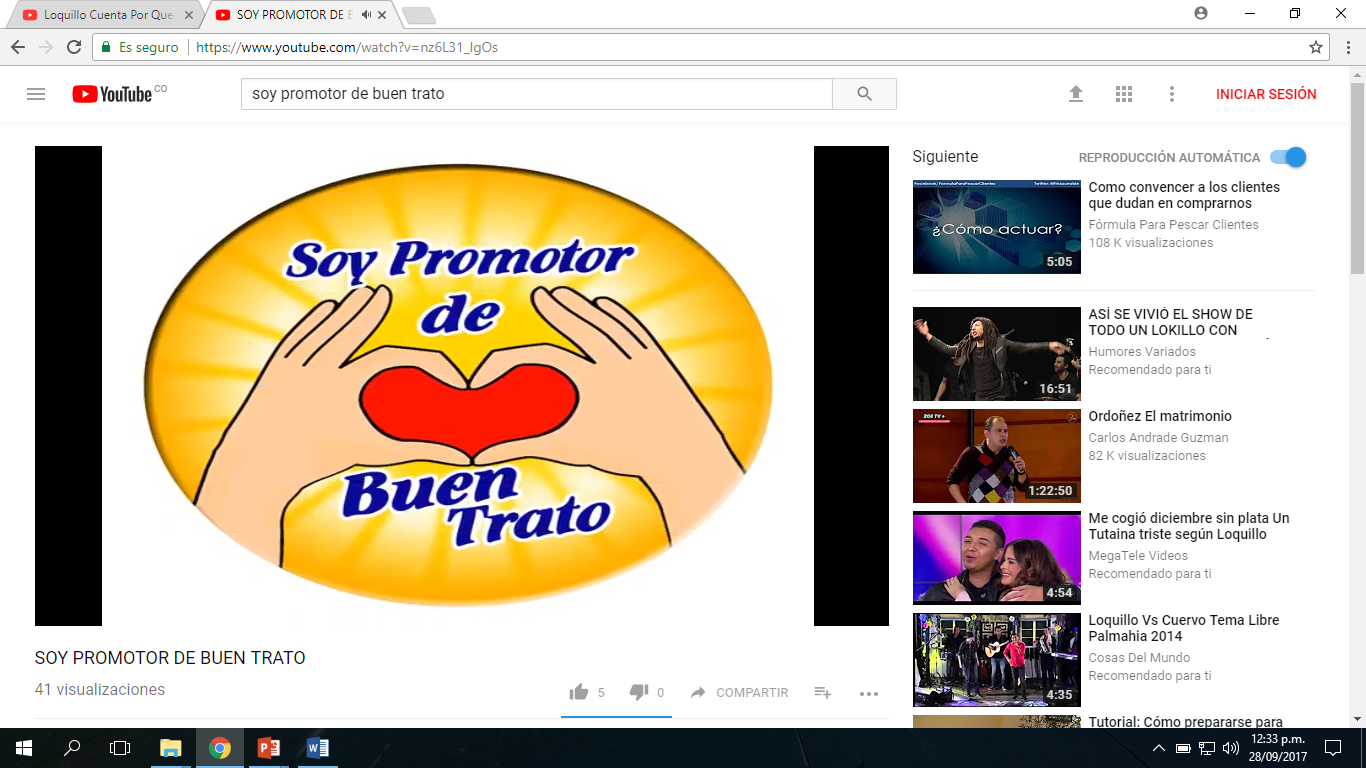 Orientación Estudiantil…
La E.P.S. Esta inscrita en…

*ONDAS – Colciencias
2016 - 2017

*Diseña el Cambio – Fundación TERPEL – 
2017

*Premio Compartir al Maestro – 2017

*7° Encuentro Dptal de Experiencias 
Pedagógicas Significativas.
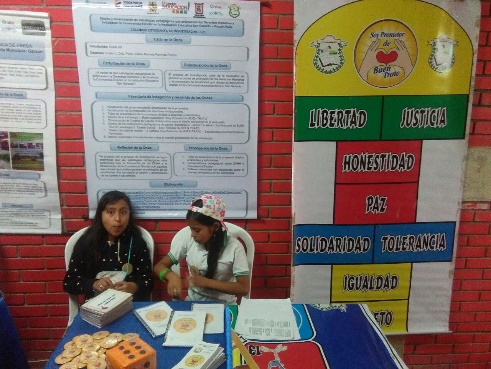 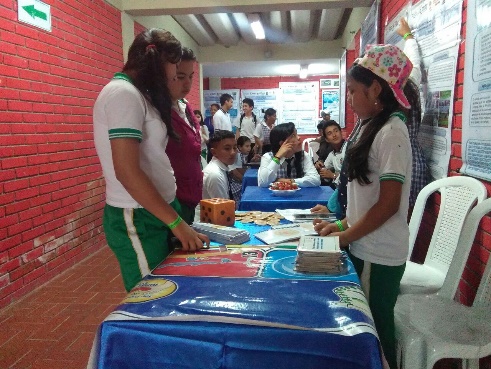 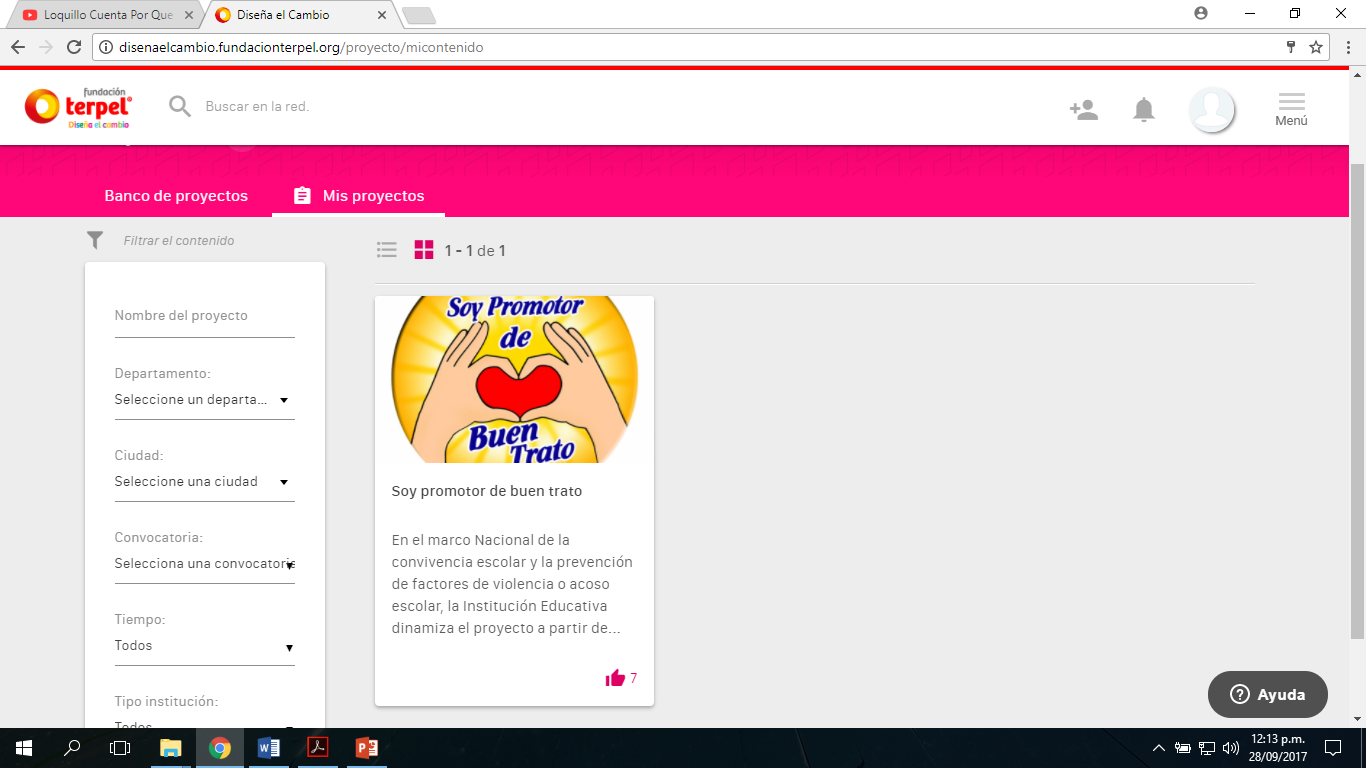 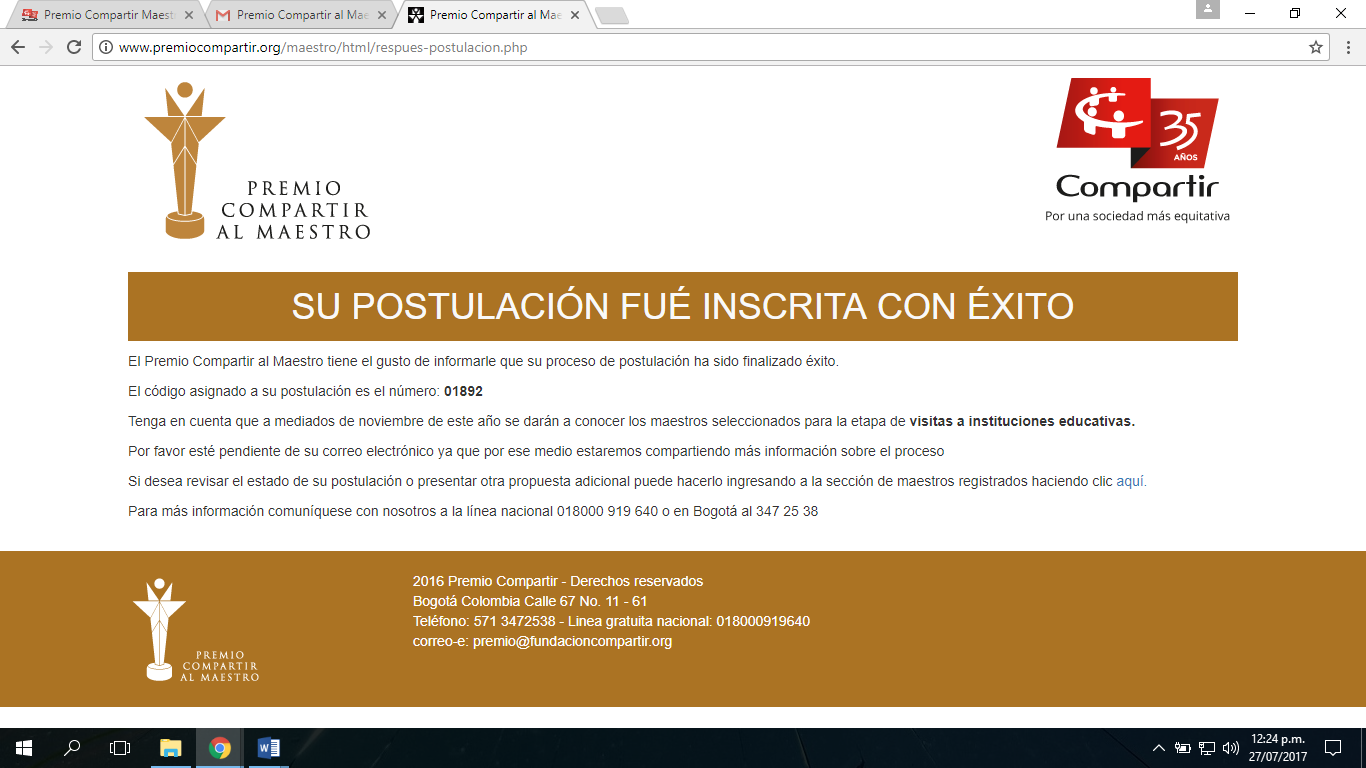 Orientación Estudiantil…
La E.P.S. se proyecta para dinamizar…
Murales…
Gorra…
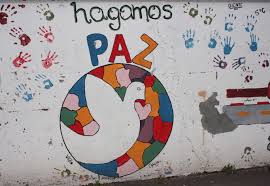 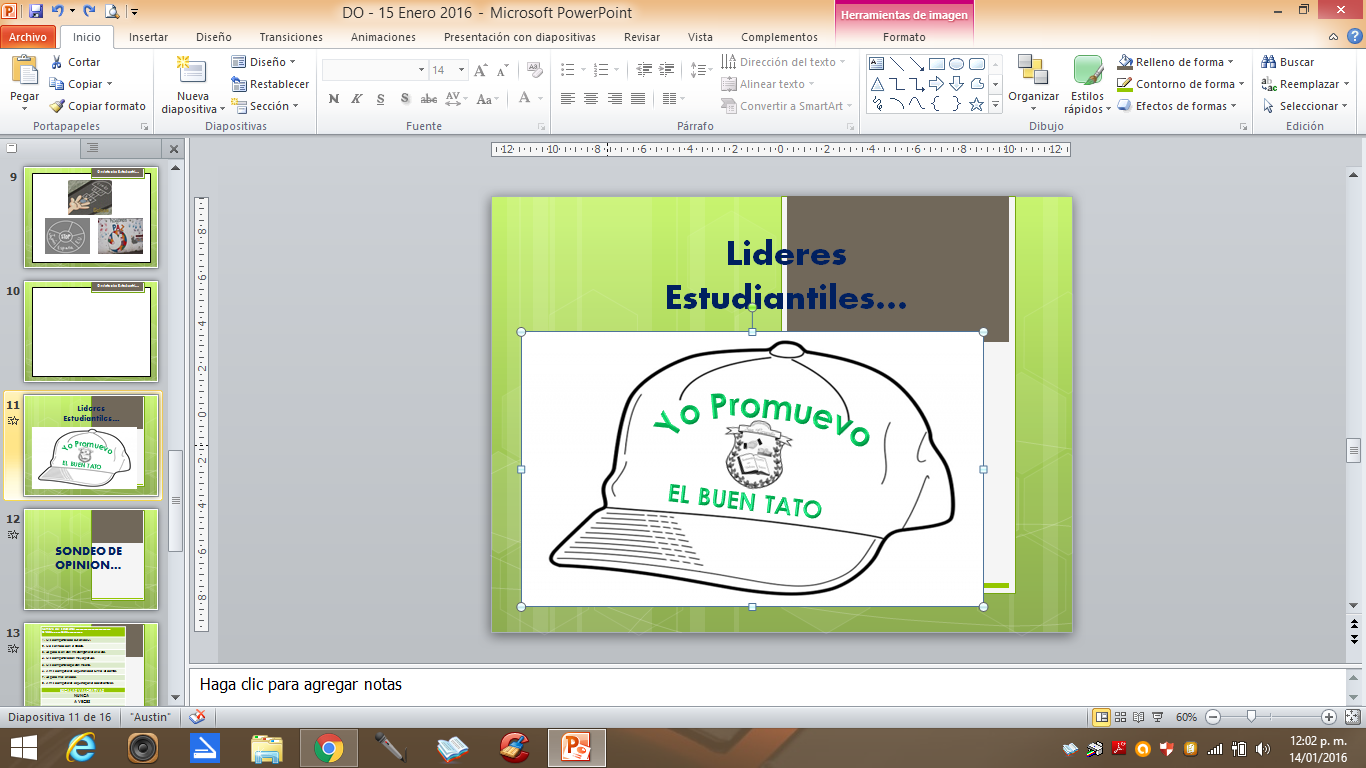 STOP…
Parche Escolar…
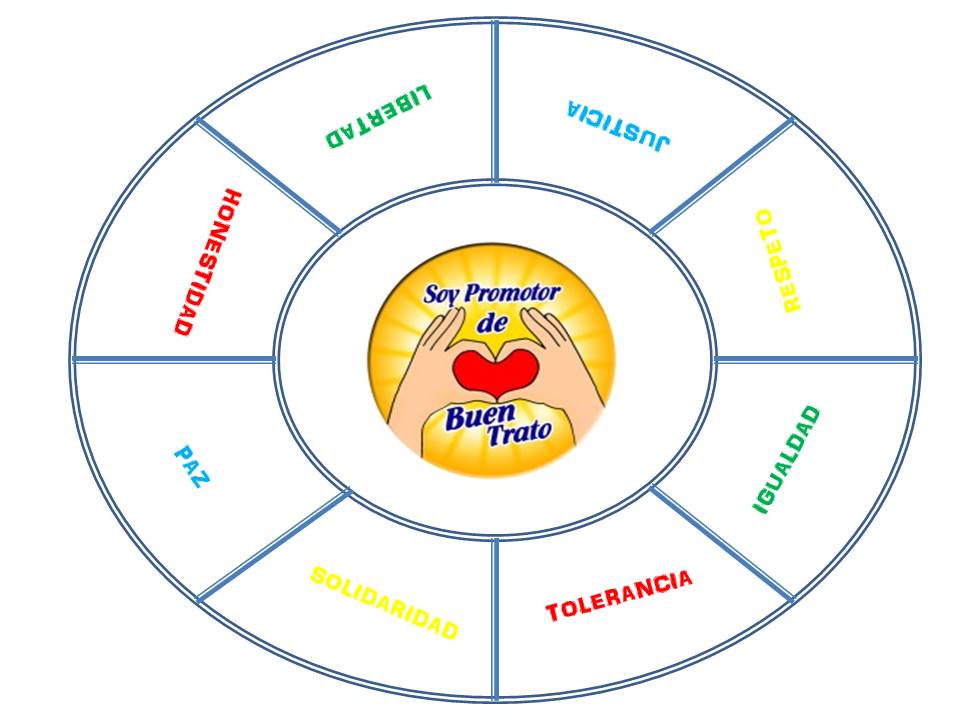 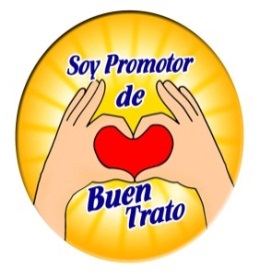